Assessing The Potential for High Risk Behaviors Among Emergency Medical Service Providers
Dennis Doverspike, Doverspike Consulting
Sabina Samipour, Ariel Roberts, Tyler Slezak, The University of Akron
Dennis Doverspike, Doverspike Consulting LLC
Dennis Doverspike, Ph.D., ABPP, is President of Doverspike Consulting LLC. He is certified as a specialist in Industrial-Organizational Psychology and in Organizational and Business Consulting Psychology by the American Board of Professional Psychology (ABPP), serves on the Board of the American Board of Organizational and Business Consulting Psychology, and is a licensed psychologist in the State of Ohio. Dr. Doverspike has over forty years of experience working with consulting firms and with public and private sector organizations.  He is the author of 3 books and over 150 other professional publications. Dennis Doverspike received his Ph.D. in Psychology in 1983 from the University of Akron.
Sabina Samipour
Sabina earned her M.A. in I/O Psychology at The University of Akron in 2015 and is currently working toward her Ph.D. Her research specialty area is the development of transactive memory systems in teams and her favorite component of I/O work is statistical analysis. Sabina has been a consultant for the Center for Organizational Research for over three years and has experience with selection, test creation, and validation projects, as well as leading focus groups and working with subject matter experts.
Ariel A. Roberts
Ariel A. Roberts, M.A. is a Doctoral Candidate in Industrial/Organizational Psychology at The University of Akron. She is a student affiliate of the Society for Industrial and Organizational Psychology. Her primary research interests are feedback seeking, performance management, implicit person theory, and the Dark Triad. Ariel’s applied experience includes organizational survey creation and analytics, employee engagement, and training and development.
Tyler Slezak
Tyler Slezak is a Ph.D. candidate in his 4th year at The University of Akron’s I/O Psychology program. He is a Research and Development intern at Shaker Consulting Group. His work at Shaker primarily focuses on developing content for custom and off-the-shelf pre-employment assessments. Research interests include gamified assessments, candidate experience, and feedback processes. In his free time Tyler enjoys running and spending time with his significant other, Valerie, and their dog, Nala.
Avesta, Greg Lawton, Partner
Greg Lawton brings thirty years of EMS and medical transportation senior management experience to Avesta. In 2007, he founded Avesta with the purpose of offering new strategies and innovative human resource solutions to the EMS industry. These solutions are backed by behavioral science insight, technology and a thorough understanding of how EMS organizations function, and how industry regulations and challenges affect their every move.
Abstract
The work of Emergency Medical Service (EMS) providers can be categorized as high risk. 
In two studies, we investigate the ability of newly developed assessments to predict counter productive work behaviors. 
A Likert-based measure and a Situational Judgement Test, both based on the Dark Triad, were significantly related to counter productive work behaviors.
Problem – More General
How can we improve work (and satisfaction with work) for first responders and public safety employees?
More specifically, Emergency Medical Services (EMS)
EMS
Public sector Fire Departments
Public sector stand alone EMS Departments
Private sector EMS
Jobs
Paramedics and EMTs (Field Employees, Ambulance Service Providers)
Supervisors
Managers
Executives
Multi-Prong Approach of Applied Research
Entry Level Selection and Testing
Personality Assessment
PATs
Testing for Potential CWBs*
Improving Leadership	
Through Competency Models
Certification and Credentialing
Surveying Attitudes and Engagement
CWBs and EMS
Counterproductive work behavior (CWB) – behaviors which have a negative impact on the profits, goals, or metrics of an organization.
Deviant behavior – CWBs where there is an intent to do physical or psychological harm to the organization, organizational members, or other stakeholders.
Immoral
Unethical
Nature of Work
In dyads, but isolated
Minimal monitoring
Hazardous environment
Motor vehicle accidents
Care of patients
High pressure
PTSD
Job Analysis
Approach and Study 1
Traditional Likert Personality Measures
Literature supports personality as a predictor of CWBs
Five Factor but also Dark Triad
Psychopathy – impulsive behavior, lack of guilt and empathy
Machiavellianism – manipulating others for gain, distrust of others
Narcissism – extreme self absorption
(but at subclinical level)
Traditional Approach
Literature Review
Write Items
Trim and Pilot Items
Reduce Items to 4 per Scale
Compare to Criterion
Examples
Narcissism
I am admired wherever I go.
Machiavellianism
I have no trouble letting others have power in a situation (R).
Psychopathy
Other people would say I act too quickly.
Validation Study #1
Results
Reliability not good
But wanted to mix in negative (reversed scored item) 
Validity very strong
Self Report
Maximized validity through selection of items
Psychopathy about as valid as Total
High intercorrelations between Dark Triad
Validation Study #2
Results
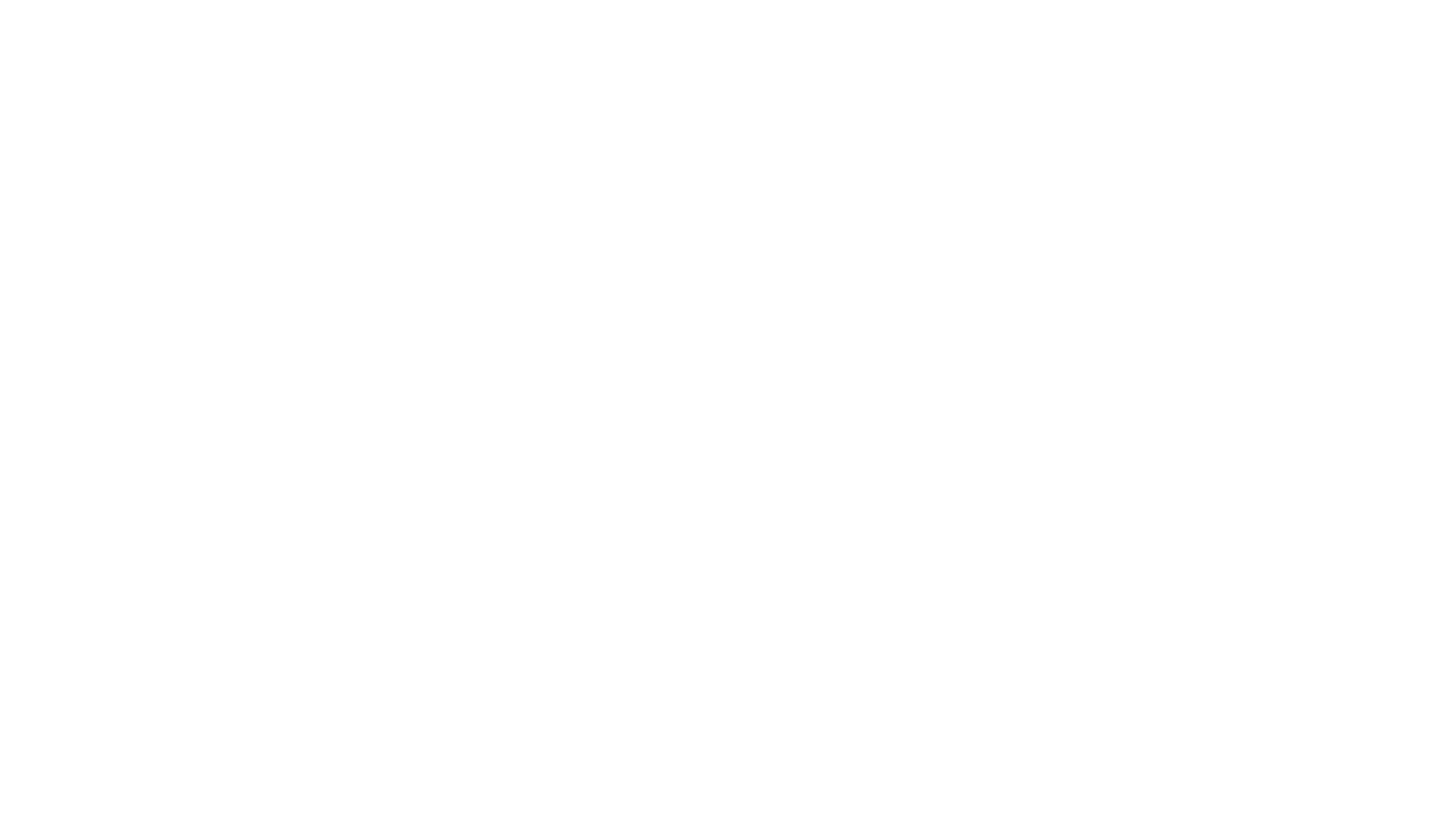 Approach 2: Dark Triad into SJTs
New Element – SJTs for Dark Triad
Decision to use Situational Judgment Test (SJT) items
What is an SJT?
Mike McDaniel & Deb Whetzel
Winfred Arthur
Low fidelity simulation
Dilemmas relate to Dark Triad
Ideal for jobs with a great deal of interaction with others
Recently, used to measure personality dimensions 
Job relevant scenario – followed by alternatives
A number of scoring solutions
You notice a man robbing a store. What would you do?
Leave the store quickly.
Try to apprehend the robber.
Call the police.
Nothing, just keep shopping.
SJT
Sample Item
You and your team are working with a local school district on “keeping the community safe.” This requires you and your team to give talks to children in schools. On one of the days you and your team is scheduled to give a demonstration, you and your crew have to respond to an emergency. Rate the effectiveness of each possible action you could take:
a.	Arrange to have another team give the talk and demonstration (Best)
b.	Cancel the event (Psychopathy)
c.	Deliver the demonstration and talk yourself, as you are the person the  children want to see (Narcissism)
d.   Say this was a mistake made by someone else as you do not want to take responsibility or be blamed (Machiavellianism)
Results
Results
Not bad for SJT
Not as good as for Likert measure
Overall, both Likert measure and SJT measure showed promise
However, predicting a self-report CWB measure
Abstract
The work of Emergency Medical Service (EMS) providers can be categorized as high risk. 
In two studies, we investigate the ability of newly developed assessments to predict counter productive work behaviors. 
A Likert-based measure and a Situational Judgement Test, both based on the Dark Triad, were significantly related to counter productive work behaviors.
Everyone Loves Animals
THE END